Cleaning  the environment
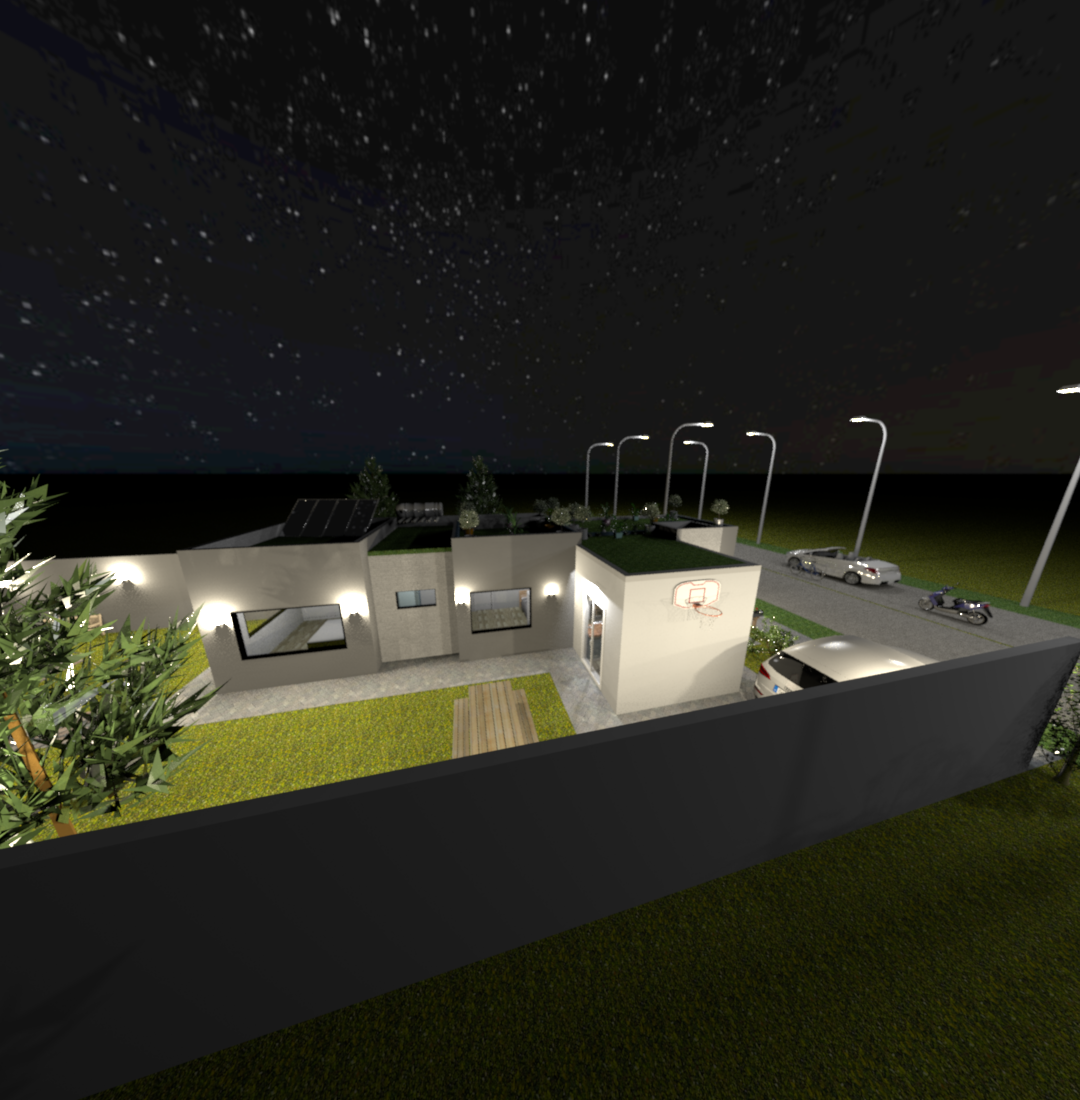 INGRESA A NUESTRO SITIO WEB Y CONOCENOS
http://152.170.73.179/
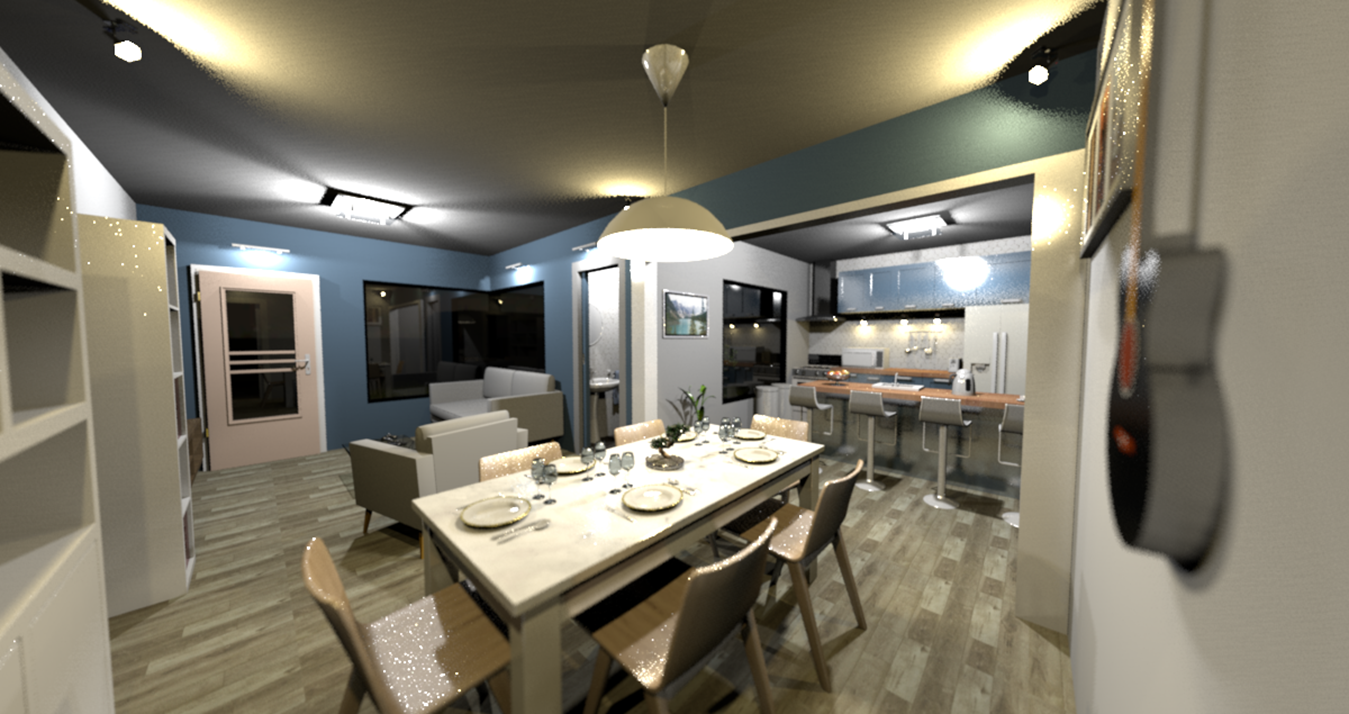 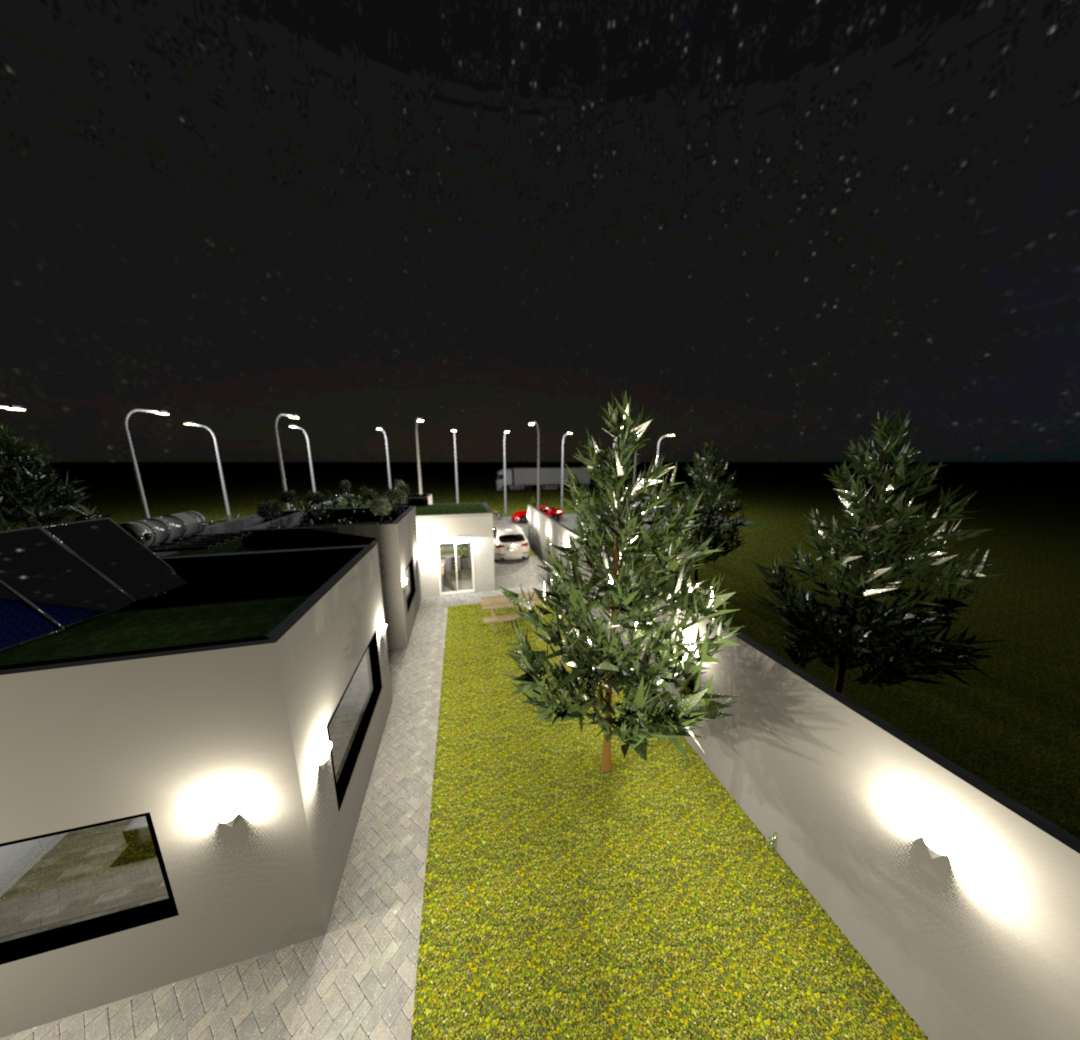 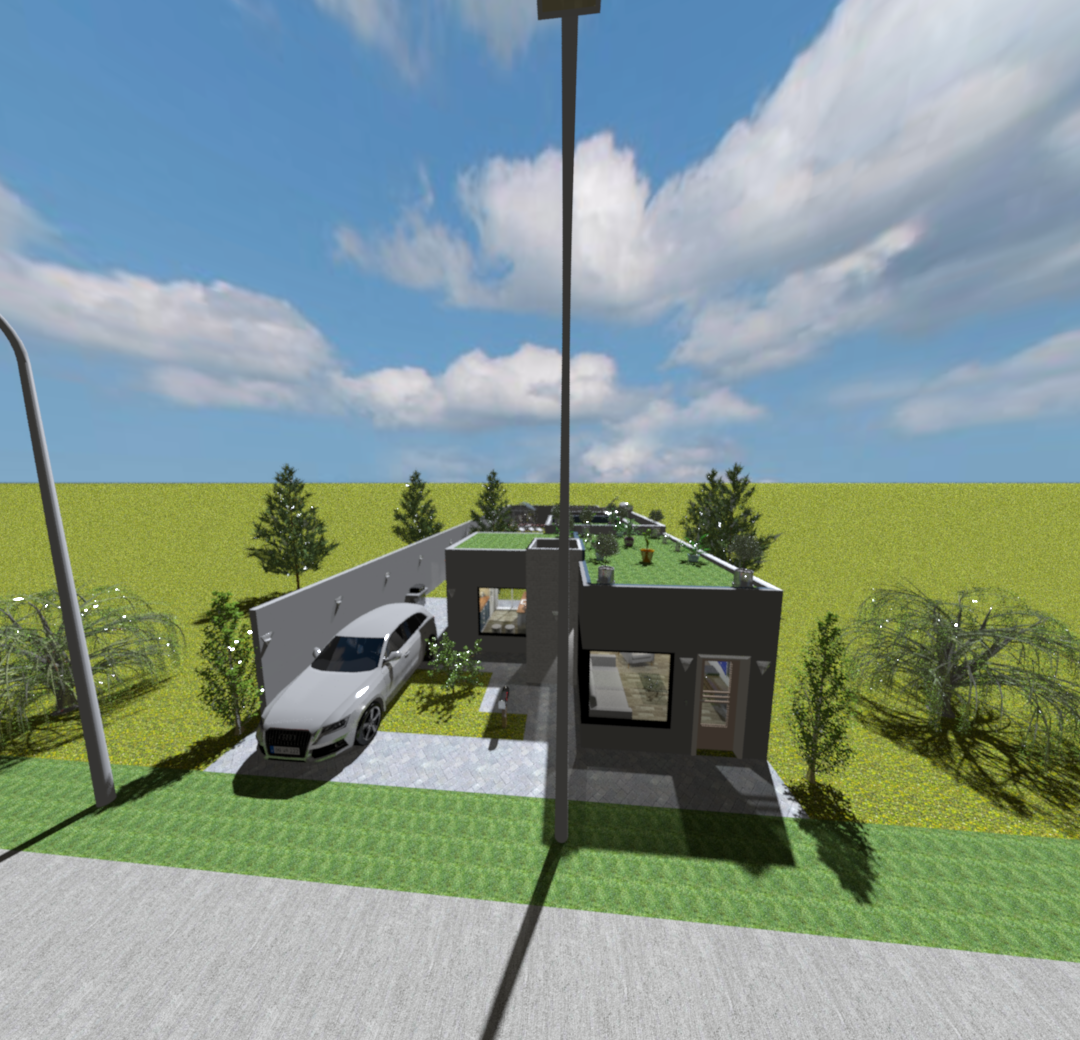 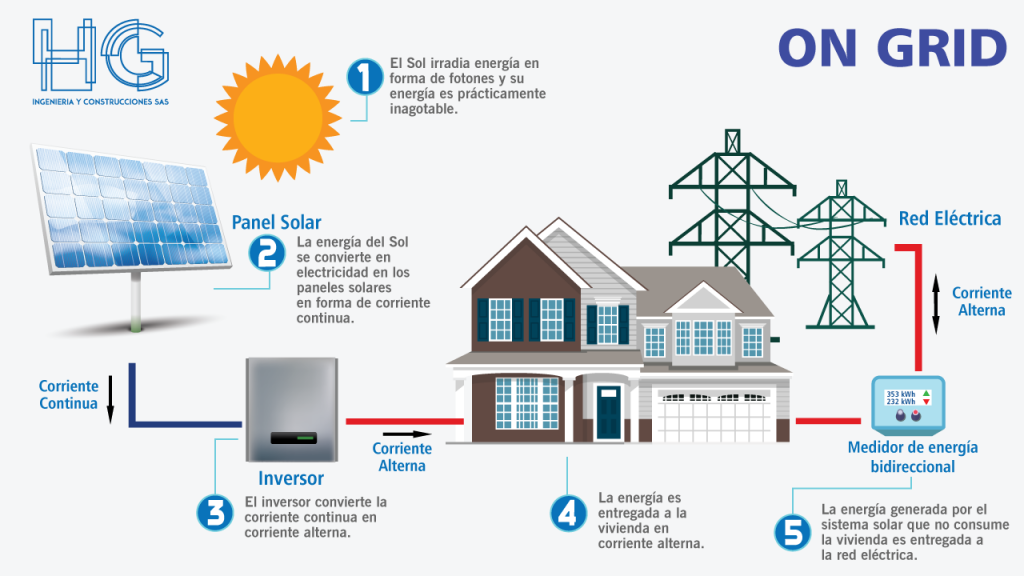 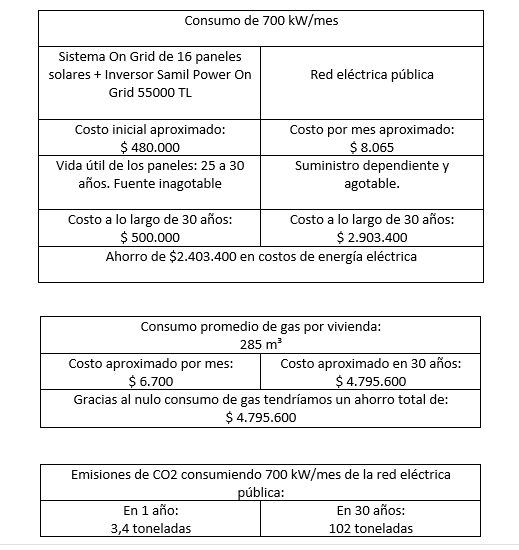 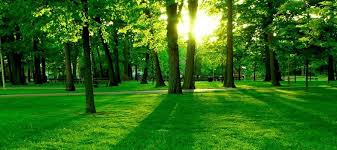